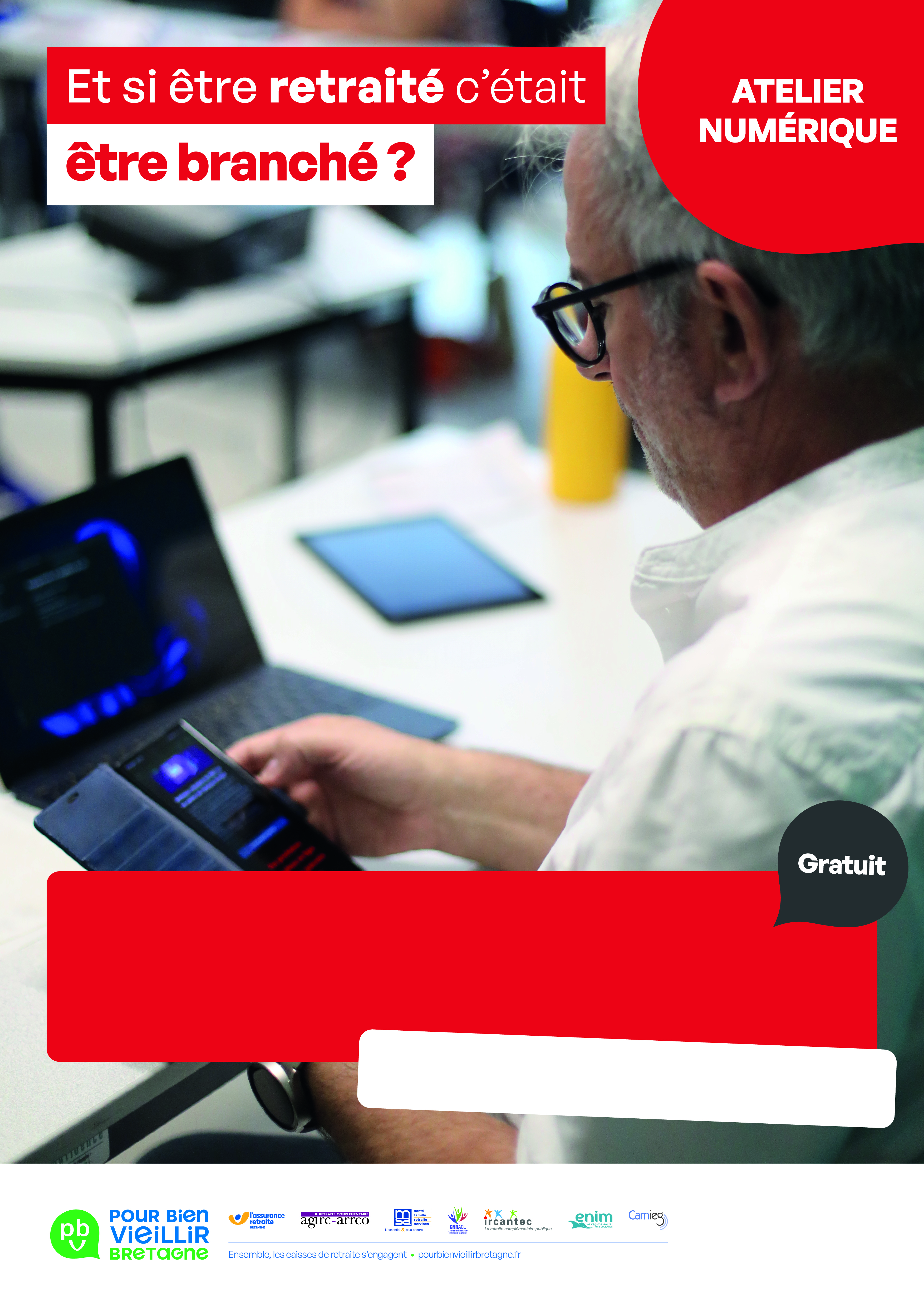 Sur Tablettes
Conférence lundi 24 février 2025 · de 14h à 16h30
Suivie d’un atelier de 8 séances, les lundis
Salle du Conseil de la Mairie ·  à Meucon
Inscription et renseignements auprès de l’Asept Bretagne :
au 02 98 85 79 25
ou à contact@asept-bretagne.fr
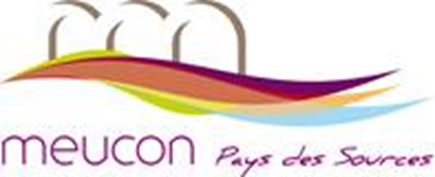 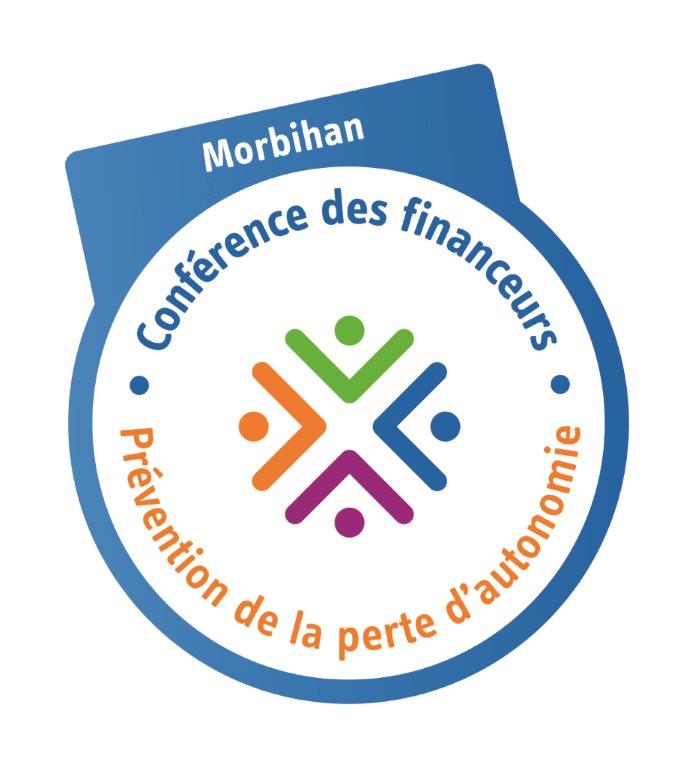 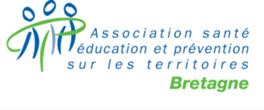